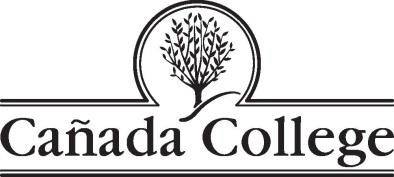 PBC Strategic Enrollment Management Committee
October 30, 2019
SEM Agenda
Moving towards a Plan
What is Strategic Enrollment Management?
 Strategic Enrollment Management (SEM) focuses on maximizing the probability that each student is able to achieve their educational goal(s) at Cañada within two years by:
Creating and sustaining clear degree and certificate programs that remove barriers to completion in two years
Creating and managing a course schedule focused on student completion in two years
Aligning and sustaining pro-active student support services with programs of study to ensure effective and timely student enrollment, retention, persistence and completion.

Align communications and outreach efforts to support the goals above.
Schedule Optimization:  Lines of Inquiry
Student Types
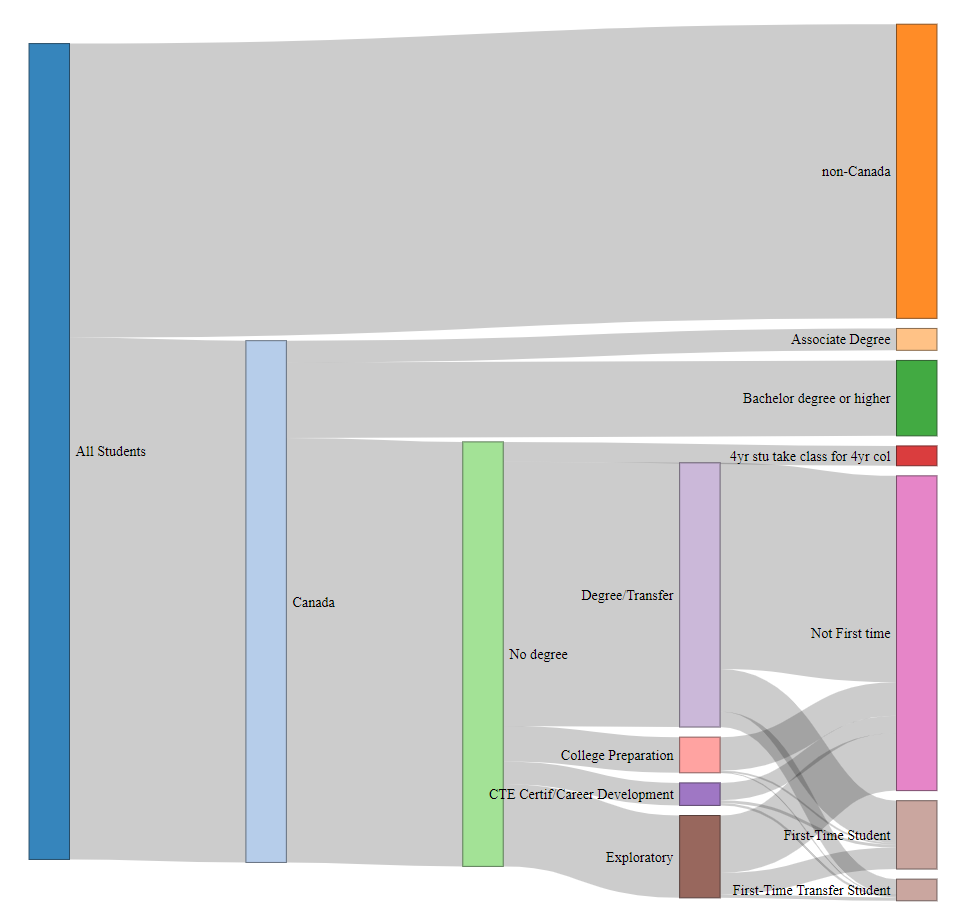 [Speaker Notes: Switch to Sankey]
2 Year Completers and Course Fill Metrics
2 Year Completer Demographics
Degrees Earned (Duplicated)
Students with no Transfer Units
Adjourn
Programs conferring no degrees in 2018-19
Course Fill Metrics
When Courses Fill
Sections Filling by Term
Sections Cancelled by Term
Top 25 Filling Courses
With more than 2 sections offered, over 4 year window
[Speaker Notes: With more than 2 sections offered, over 4 year window]
Top 25 Offered Courses
With more than 2 sections offered, over 4 year window
[Speaker Notes: With more than 2 sections offered, over 4 year window]
Unfilled
245 Courses had 0% of sections fill
ACTG100, ACTG180, ACTG200, ACTG672, ART102, ART103, ART205, ART207, ART213, ART214, ART221, ART222, BIOL100, BUS101, BUS125, BUS180, BUS401, CBOT417, CBOT430, CBOT431, CBOT432, CBOT435, CBOT472, CBOT474, CHEM231, CIS242, CIS252, CIS262, CIS284, CIS286, CIS321, COOP670, CRER110, CRER300, CRER401, CRER430, DANC1252, DANC1253, DANC1254, DANC1501, DANC1502, DRAM3001, DRAM3002, DRAM3003, ECE211, ECE223, ECE240, ECE241, ECE242, ECE263, ECE362, ENGL161, ENGL162, ENGL165, ENGL200, ENGL827, ENGL836, ENGL849, ENGR215, ENGR230, ENGR240, ENGR270, ENGR695, ENVS115, ESL800, ESL820, ESL837, ESL901, ESL911, FASH100, FASH110, FASH111, FASH113, FASH116, FASH122, FASH123, FASH146, FASH150, FASH151, FASH162, FASH163, FASH167, FASH171, FASH178, FASH197, FASH225, FASH672, FASH880CA, FITN112, FITN117, FITN118, FITN119, FITN122, FITN152, FITN154, FITN235, FITN3041, FITN3042, FITN3341, FITN3342, FITN3343, FITN3344, FITN3351, FITN3352, FITN3353, GEOL100, GEOL101, HIST100, HIST101, HIST104, HIST242, HIST247, HMSV262, HMSV264, HMSV265, HMSV266, HMSV672, HSCI100, INDV1601, INDV1602, INDV1603, INTD115, INTD126, INTD175, INTD357, INTD360, KINE105, KINE137, KINE138, LCTR100, LCTR139, LCTR140, LCTR151, LCTR810, LCTR822, LCTR823, LCTR832, LCTR840, LCTR841, LCTR842, LCTR843, LEGL249, LEGL252, LEGL672, LING200, LIT441, LIT442, MART314, MART325, MART366, MART368, MART371, MART372, MART379, MART380, MART389, MART400, MART405, MART416, MART417, MART418, MART420, MART421, MART422, MART430, MART431, MART432, MART695, MATH125, MATH222, MATH241, MATH695, MEDA111, MEDA140, MEDA164, MEDA165, MEDA166, MEDA167, MEDA168, MEDA169, MEDA190, MEDA672, MEDA801, METE100, MUS115, MUS210, MUS240, MUS301, MUS302, MUS304, MUS371, MUS372, PHIL240, PHIL300, PHYS210, PHYS250, PHYS405, PLSC130, PLSC150, PLSC325, PSYC106, PSYC205, PSYC340, RADT400, RADT408, RADT415, RADT418, RADT430, RADT440, RADT442, RADT448, RADT450, RADT470, RADT471, RADT474, READ826, READ836, SOCI105, SOCI205, SPAN110, SPAN112, SPAN120, SPAN121, SPAN131, SPAN132, SPAN140, SPAN152, SPAN161, SPAN162, TEAM105, TEAM1111, TEAM1411, TEAM1412, TEAM1413, TEAM1414, TEAM1482, TEAM1484, TEAM185, TEAM186, TEAM187, VARS104, VARS114, VARS140, VARS170, VARS340
With more than 2 sections offered, over 4 year window
[Speaker Notes: With more than 2 sections offered, over 4 year window]